The Importance of Public Standards
Unlocking Potential with Standardization
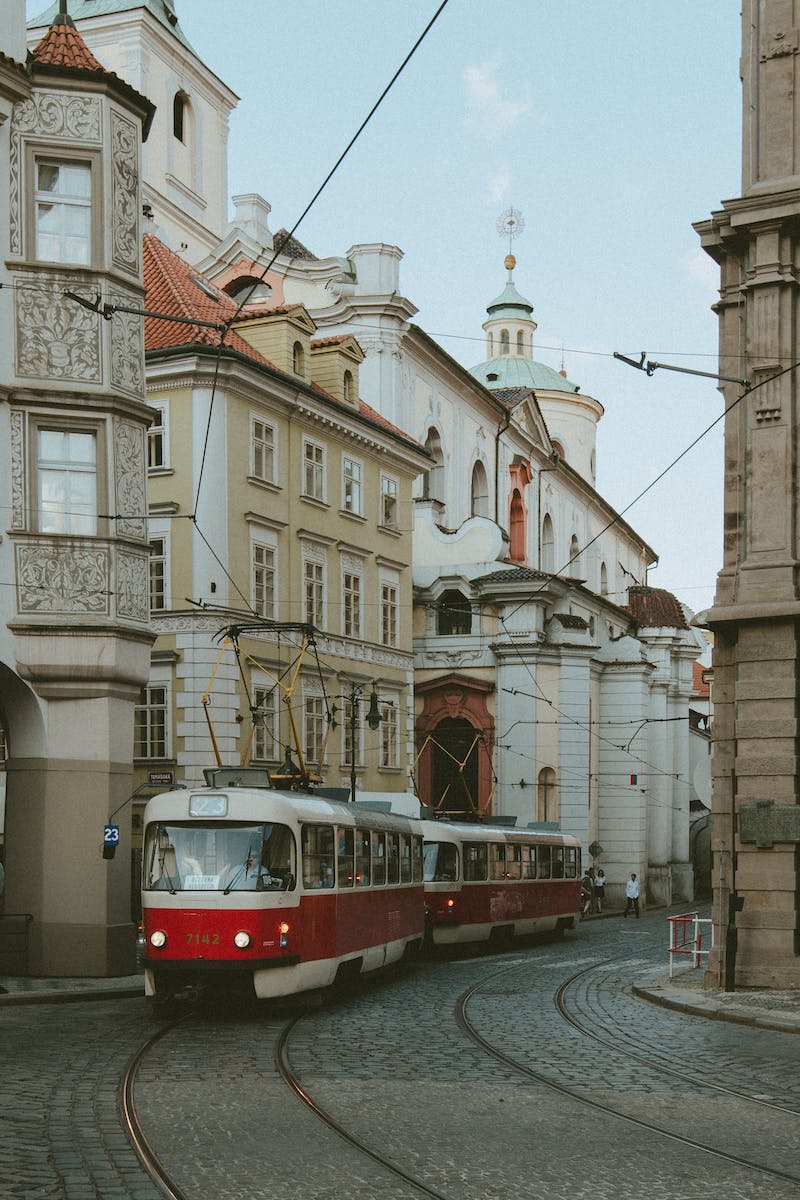 What are Public Standards?
• Agreed upon rules or guidelines
• Applicable to a variety of industries
• Enables interoperability and collaboration
• Promotes fair competition
• Ensures quality and safety
Photo by Pexels
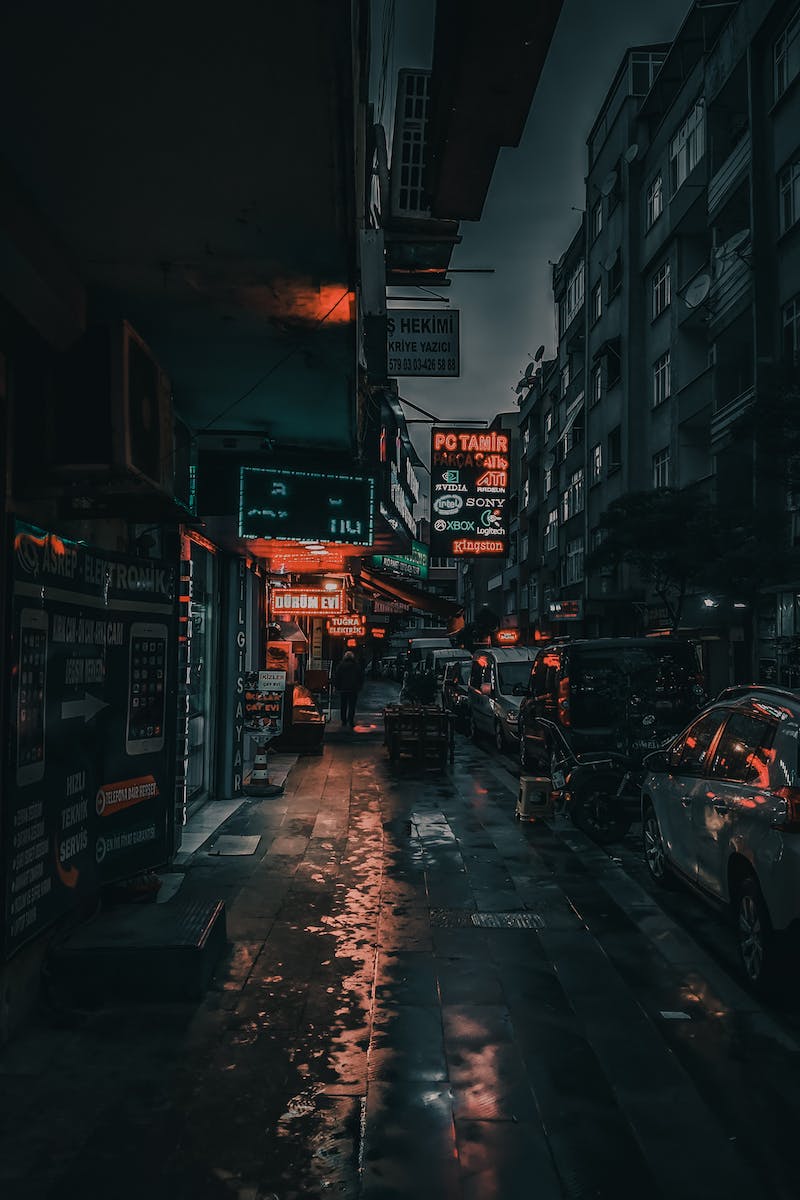 Benefits of Public Standards
• Facilitates global trade
• Reduces barriers to entry
• Enhances consumer trust
• Drives innovation
• Optimizes resource allocation
Photo by Pexels
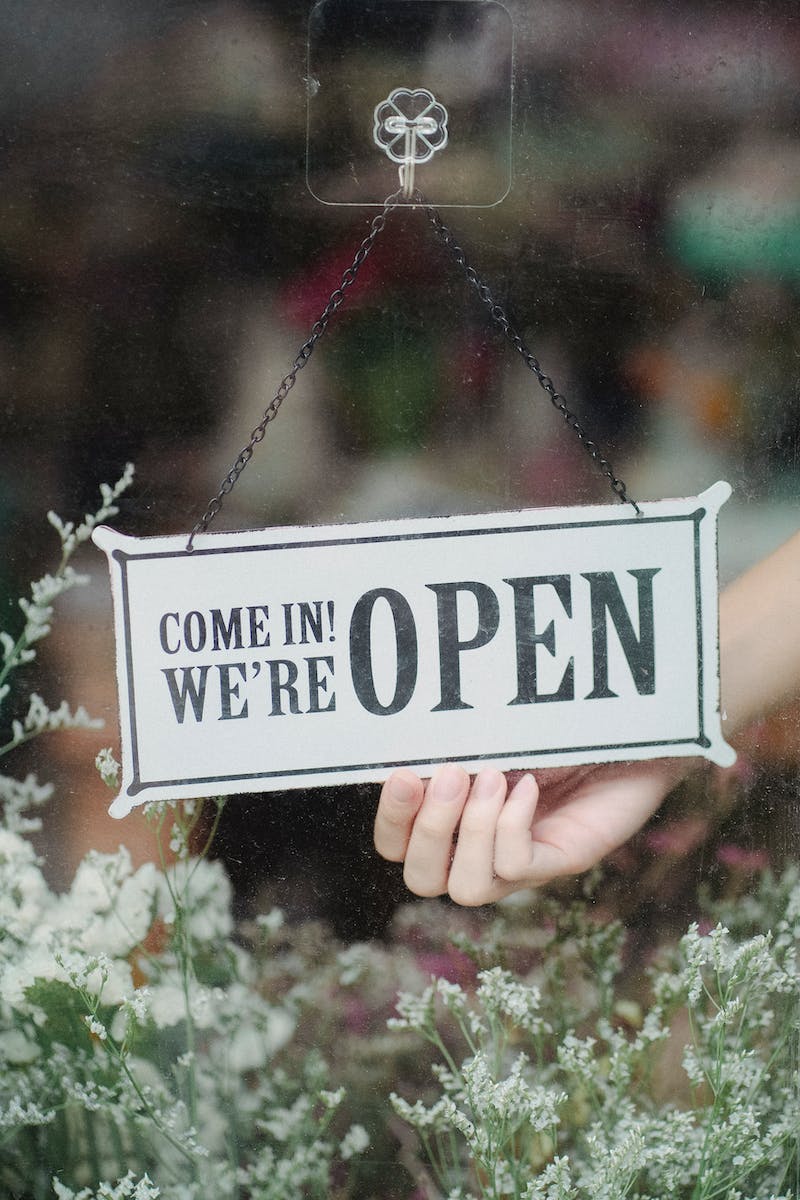 Examples of Public Standards
• ISO 9001: Quality Management System
• W3C Web Standards: HTML, CSS, JavaScript
• GAAP: Generally Accepted Accounting Principles
• IETF Internet Standards: TCP/IP, HTTP, SMTP
Photo by Pexels
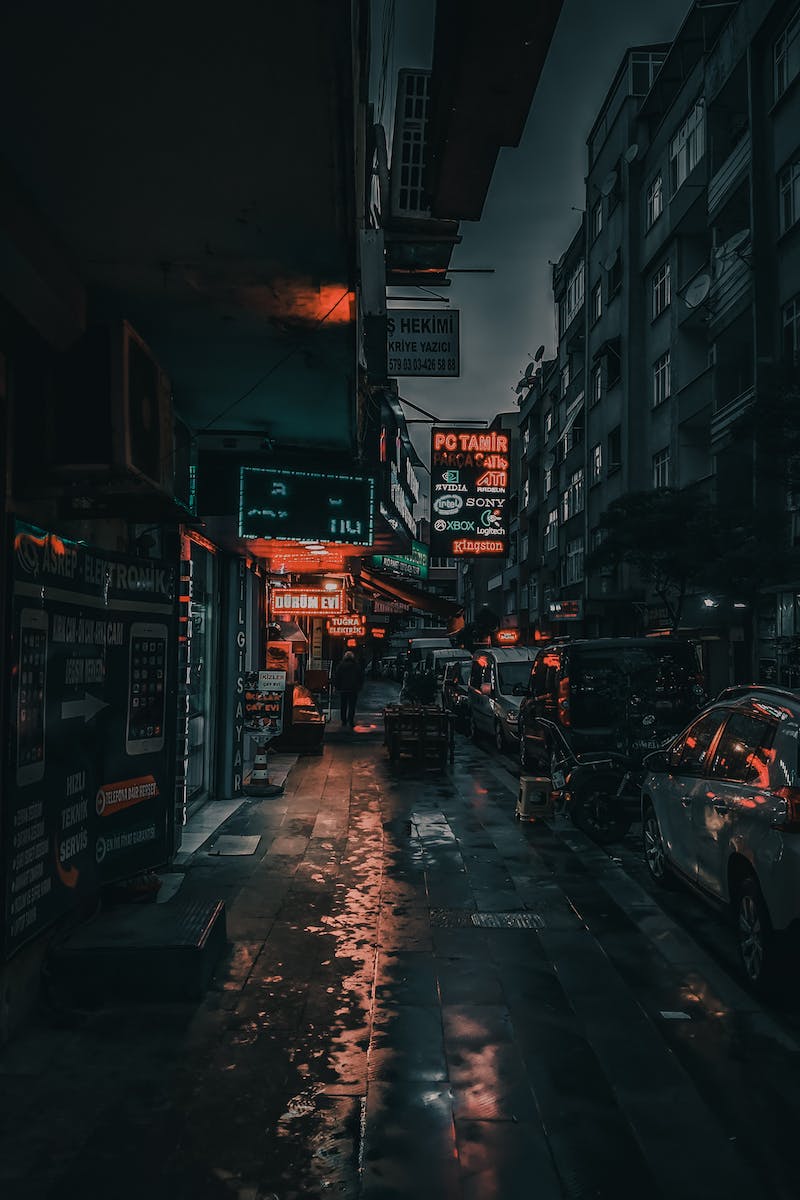 Challenges of Implementing Public Standards
• Resistance to change
• Cost and resource implications
• Complexity and technical barriers
• Lack of awareness and understanding
• Differing national and regional regulations
Photo by Pexels
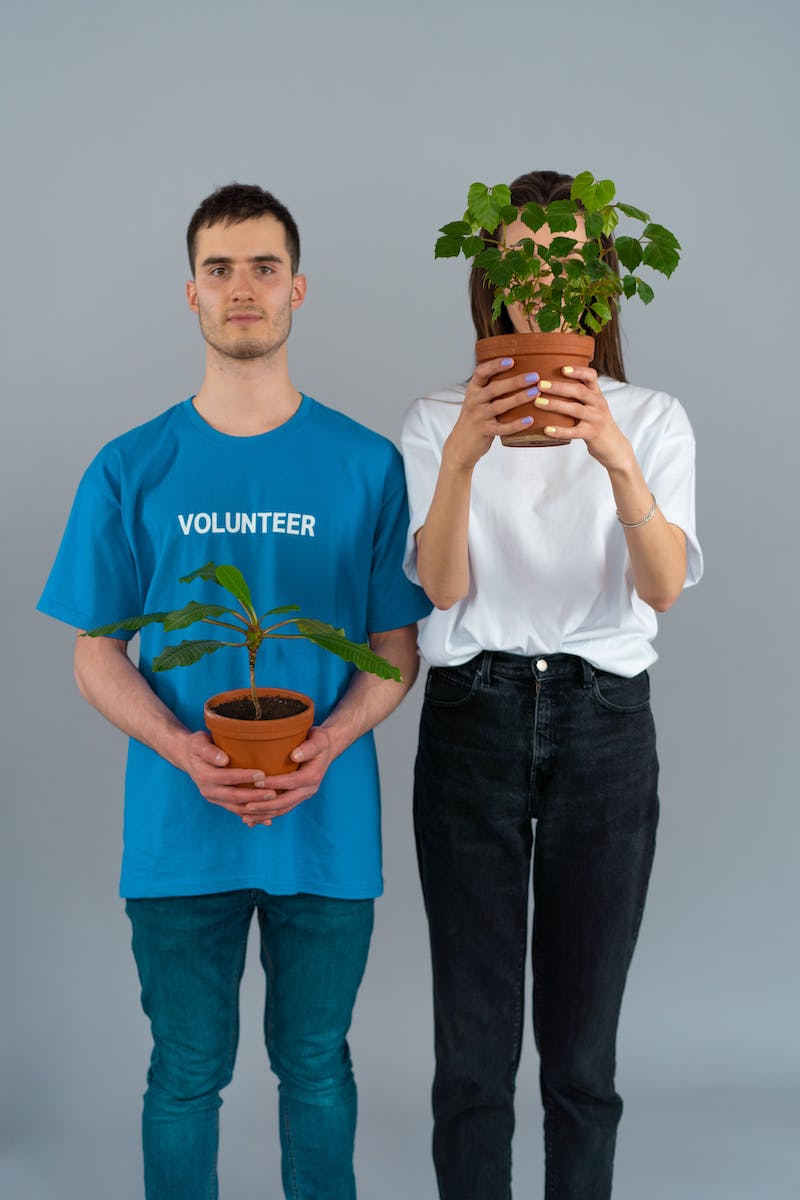 Future Trends in Public Standards
• Emergence of new technologies
• Increasing importance of cybersecurity
• Focus on sustainability and environmental standards
• Greater global cooperation and standardization
• Integration with emerging markets
Photo by Pexels